Prelopisté II
Lope de Rueda a vliv italského divadla
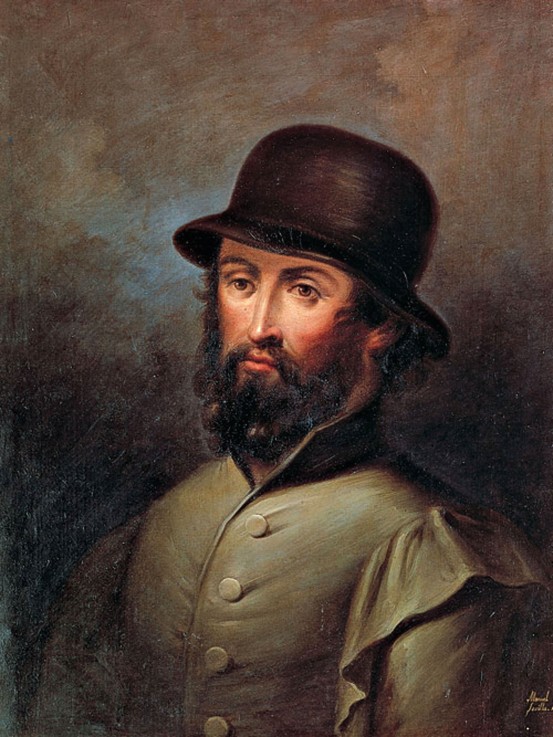 Sevilla 1510 – Córdoba 1566
vyučen zlatotepcem x žije divadlem
herec, dramatik i režisér
kolem 1550 vévoda z Medinaceli 
manželka Mariana
v roce 1554 zahrál pro prince Filipa
1558 – Valladolid, Segovia, Sevilla,…
Cervantes (Prolog k Osm komedií a osm meziher)
„El adorno del teatro era una manta vieja, tirada con dos cordeles de una parte a otra, que hacía lo que llaman vestuario, detrás de la cual estaban los músicos, cantando sin guitarra algún romance antiguo.“

„Veškeré kulisy byly jedna stará deka, natažená dvěma provazy z jedné strany na druhou, kterou oddělovali to, čemu říkali šatna, za ní byli muzikanti, kteří bez kytary zpívali nějakou starou romanci.“
Lope de Rueda - tvorba
inspirace italskými tématy, skutečná lidová španělská mluva
typické postavy, píše v próze!
Juan de Timoneda editace jeho textů, 5 komedií:
Los engañados (Podvedení)
Eufemia
Armelina – Armelina, Diego de Córdoba, Justo, Muley Bucar, Medea, bůh Neptun
Medora
Discordia y cuestión de amor (Spor a otázka lásky)
 Pasos (cca 3 postavy, el simple – prosťáček)
 Olivy, Cornudo y contento (Spokojený paroháč), Tierra de Jauja (Země hojnosti),…
První pokusy o tragédii
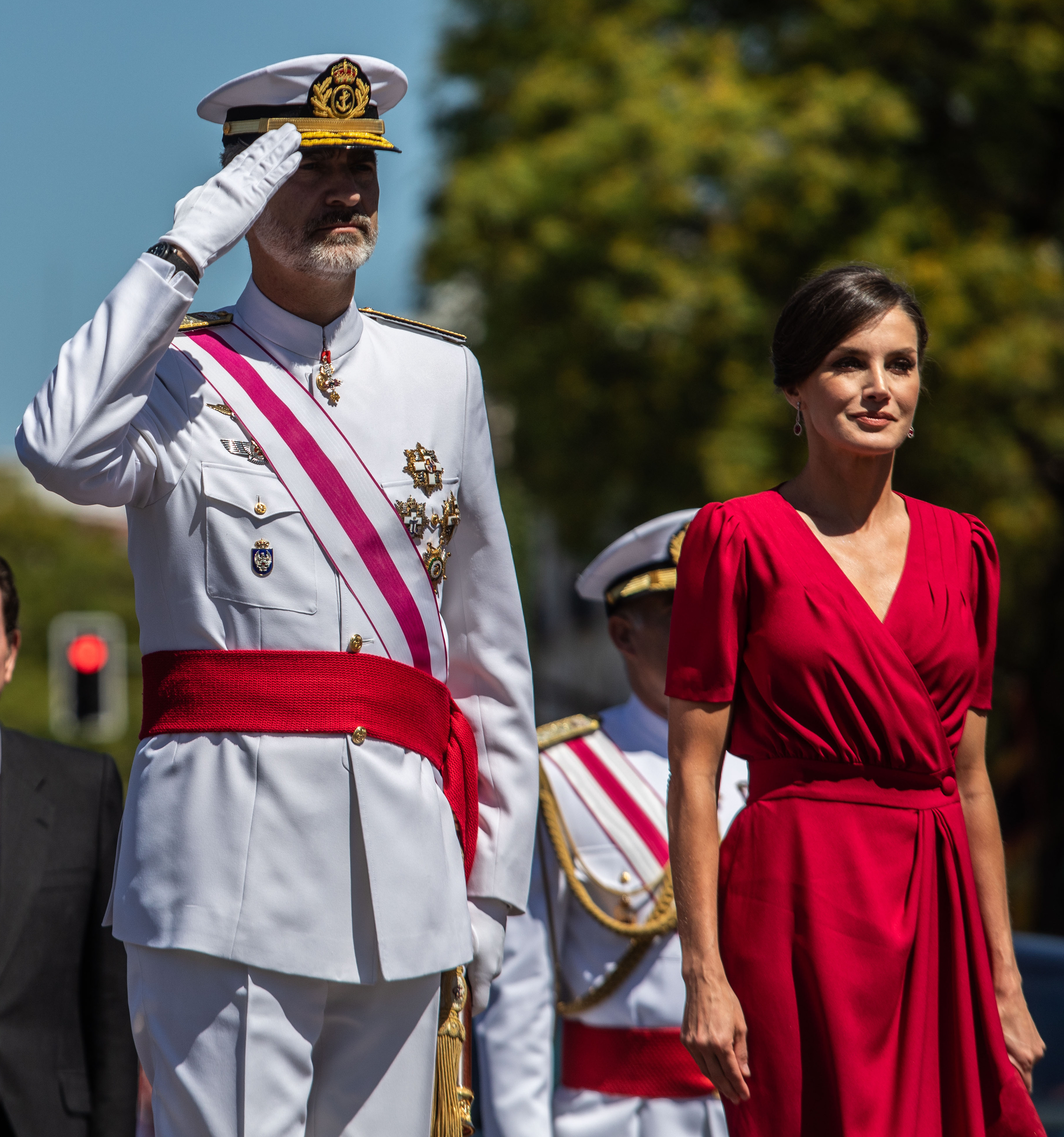 Kolem 1520, téměř nic se nedochovalo
Univerzitní divadlo - většinou v latině
náboženské
lidové
tragédie

Juan de Mal Lara
El Brocense (Francisco Sánchez de las Brozas)

Tragedia de San Hermenegildo (Tragédie o sv. Hermenegildovi)
Generace píšící tragédie (cca 1575-1585)
odklon od lidové tvorby, snaha o povznesení a aktualizaci divadla

Jerónimo Bermúdez (1530? – 1599) Madrid
Nise lastimosa (Žalostná Nise), Nise laureada (Ověnčená Nise)
Lupercio Leonardo de Argensola (1559 Aragón – 1613)
3 tragédie: Filis, Alejandra, Isabela
nesouhlasí s novou komedií Lopeho de Vegy a nepodřídí se
„Nejhorší dramatik, skvělý spisovatel, a muž který dokázal – to ano – včas zmlknout.“ Ruiz Ramón
Generace píšící tragédie - Valencie
Valencie – měšťanstvo, kontakty s Itálií, mnoho lidí, Lope (1588)

Andrés Rey de Artieda (1544-1613)
Los Amantes (Milenci), dle legendy, 4 akty
snaha o inovace, nepoužívá chór, odklon od klasické tragédie

Cristóbal de Virués (1550-1609)
+ smysl pro divadlo a dramatický efekt, zápletky
hrdinové jsou spíše monstra La gran Semíramis 
(Velká Semiramis), La cruel Casandra (Krutá Kasandra), Atila furioso (Zuřivý Atila)
nerespektuje jednotu času a jednotu místa, v La infelice Marcela kombinuje tragické a komické
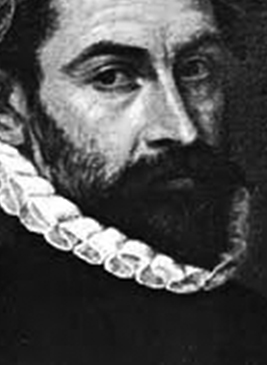 Kritika a přínos
podřízení děje morálnímu poselství hry – našroubované
tragický hrdina je abnormální
chybí autenticita, věrohodnost a přesah
dlouhé promluvy místo dramatického vyjádření
+ disciplína v divadelní tvorbě
+ obohacení a povznesení jazyka
+ rozšíření tématiky
+ rozbití starověkých norem
+ „vědomí mise“
+ základ pro vrcholné dramatiky
Juan de la Cueva (Sevilla 1543-1612)
1574-1577 cesta do Mexika
1579 první inscenace
1583 vychází Comedias y tragedias
celkem 14
Tragédie: Sedm infantů Larských, Smrt Virginie,
Ayax Telamón, Princ tyran
Komedie: Smrt krále dona Sancha, Osvobození
Španelska Bernardem de Carpio, Princ tyran
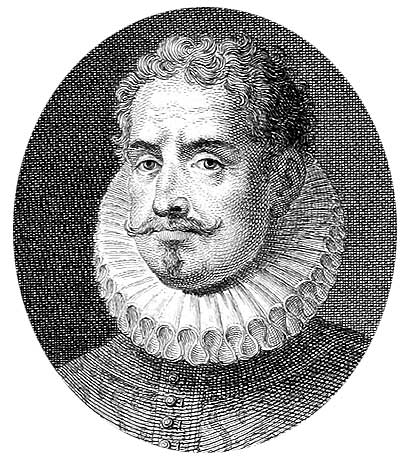 Juan de la Cueva – tvorba
El infamador (Nactiutrhač) – 4 akty, první inscenace 1581 (Alonso Cisneros)
předchůdce Dona Juana? „con la riqueza hoy se adquiere la gloria y la nobleza“ – „bohatstvím dnes se dá získat sláva i vznešenost“
Leucino x Eliodora 
Ortelio, Farandón, Teodora, bohyně Nemesis, Venuše a Diana
El exemplar poético (Poučení o básnictví)
obhajuje Novou komedii
„…jeho socha by byla umístěna na prahu mezi novým a starým. Měl by zavázané oči a ruce napřažené směrem k budoucnosti.“ Ruiz Ramón
Miguel de Cervantes y Saavedra (1547-1616)
1547 Alcalá de Henares - 22. 4. 1616 Madrid
1568 Itálie
1571 bitva u Lepanta
1575-1580 zajatec v Alžíru
1584 sňatek s Catalinou de Salazar y Palacios
1587 – Andaluzie, rekviziční komisař, výběrčí daní
1604 – Valladolid 
1608 – Madrid
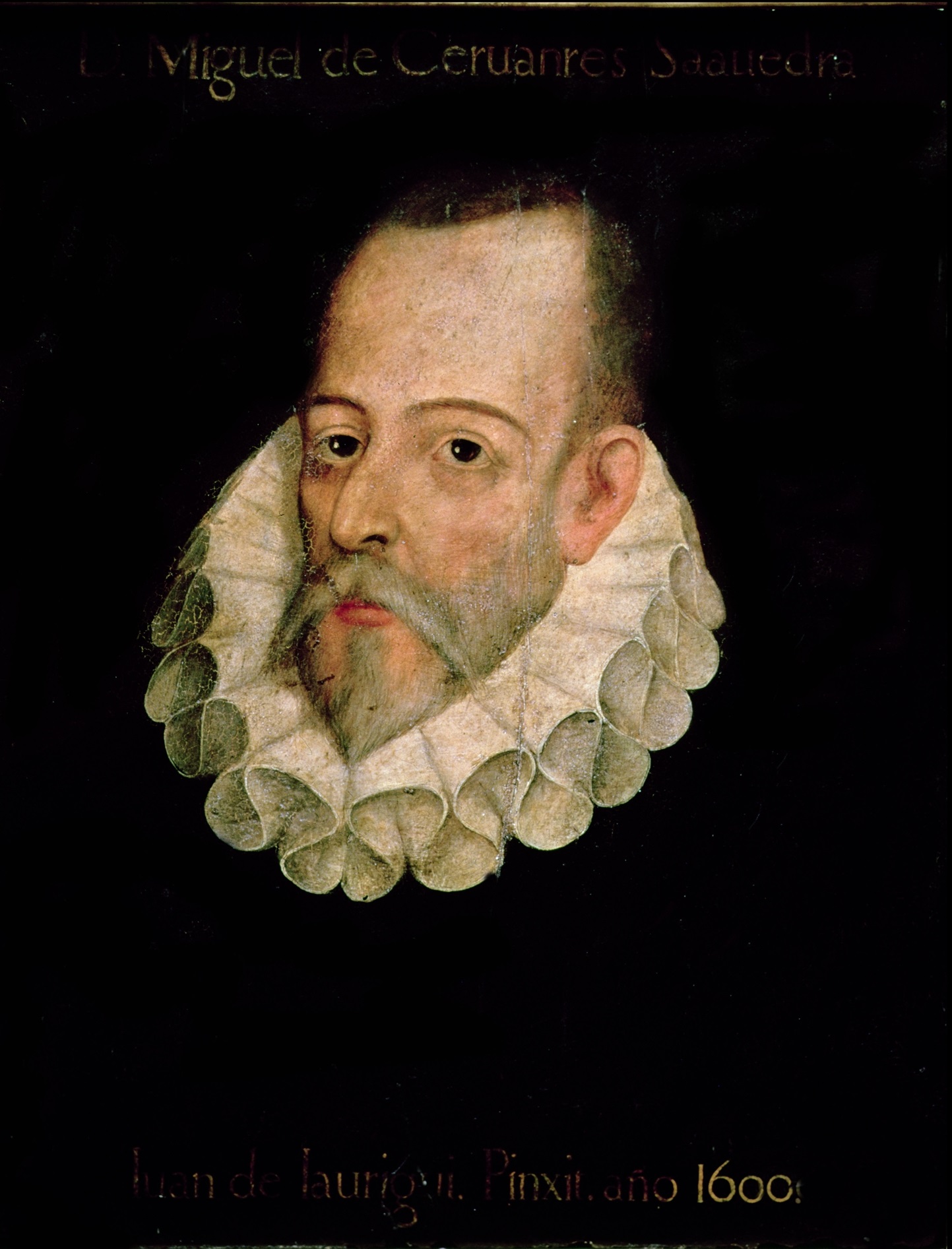 Cervantes – divadelní tvorba
„drama jednoho povolání“
zredukoval 5 aktů na 3? zavedl „Představy a ukryté myšlenky duše“ „morální postavy“?
kritika Lopeho, především nevěrohodnost (apud Lišák Pedro, Quijote)
1. období (po 1580)
Život v Alžíru
Numancia
2. období – Osm komedií a osm meziher, dosud neinscenovaných (1615)
Ocho comedias y ocho entremeses nuevos, nunca representados
Osm komedií
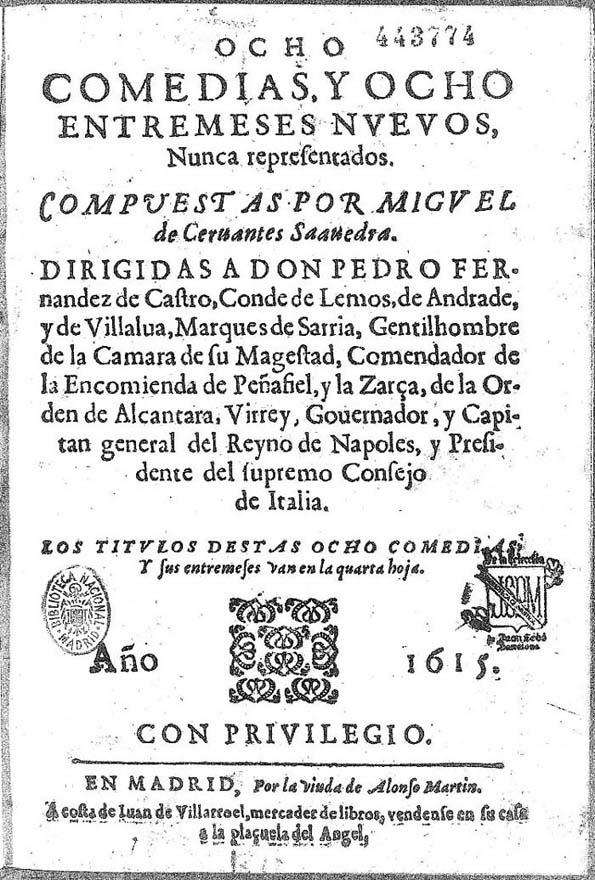 Švarný Španěl (El gallardo español)
Alžírské lázně (Los baños de Argel)
Velká sultánka (La gran sultana)
Dům žárlivosti a Ardenský les 
(La casa de los celos y la selva de Ardenia)
Labyrint lásky (El laberinto de amor)
Vydržovaná (La entretenida)
Šťastný darebák (El rufián dichoso)
Lišák Pedro (Pedro de Urdemalas)
Osm meziher
Bdělý strážce 
Falešný Biskajec
Zázračné divadlo
Jeskyně v Salamance
Žárlivý stařík
Rozvodový soudce
Ovdovělý pasák, řečený Trampagos
Volba rychtáře v obci Daganzo
Bdělý strážce (La guarda cuidadosa)
Falešný Biskajec (El vizcaíno falso)
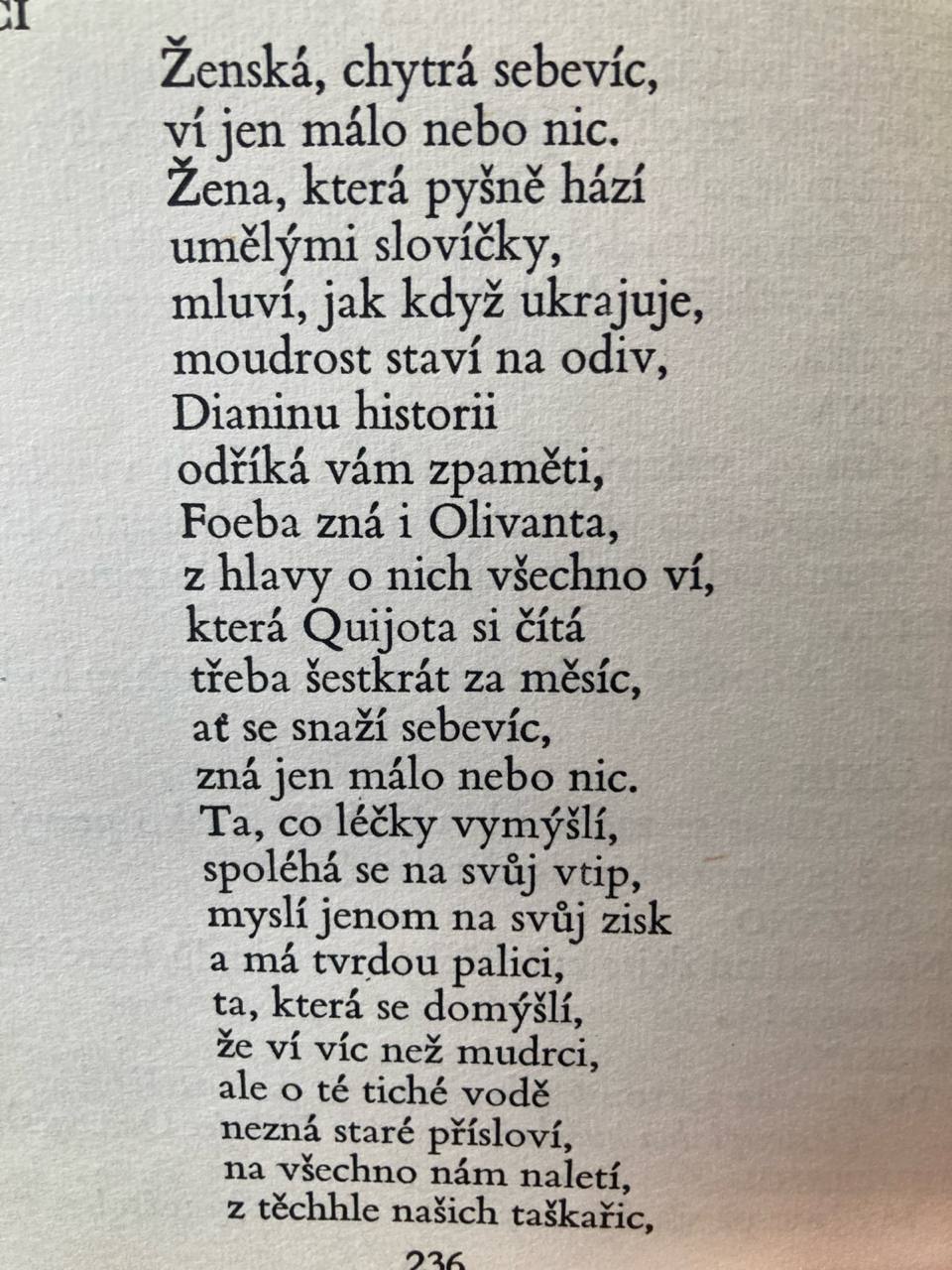 Zázračné divadlo (El retablo de las maravillas)
Jeskyně v Salamance (La cueva de Salamanca)
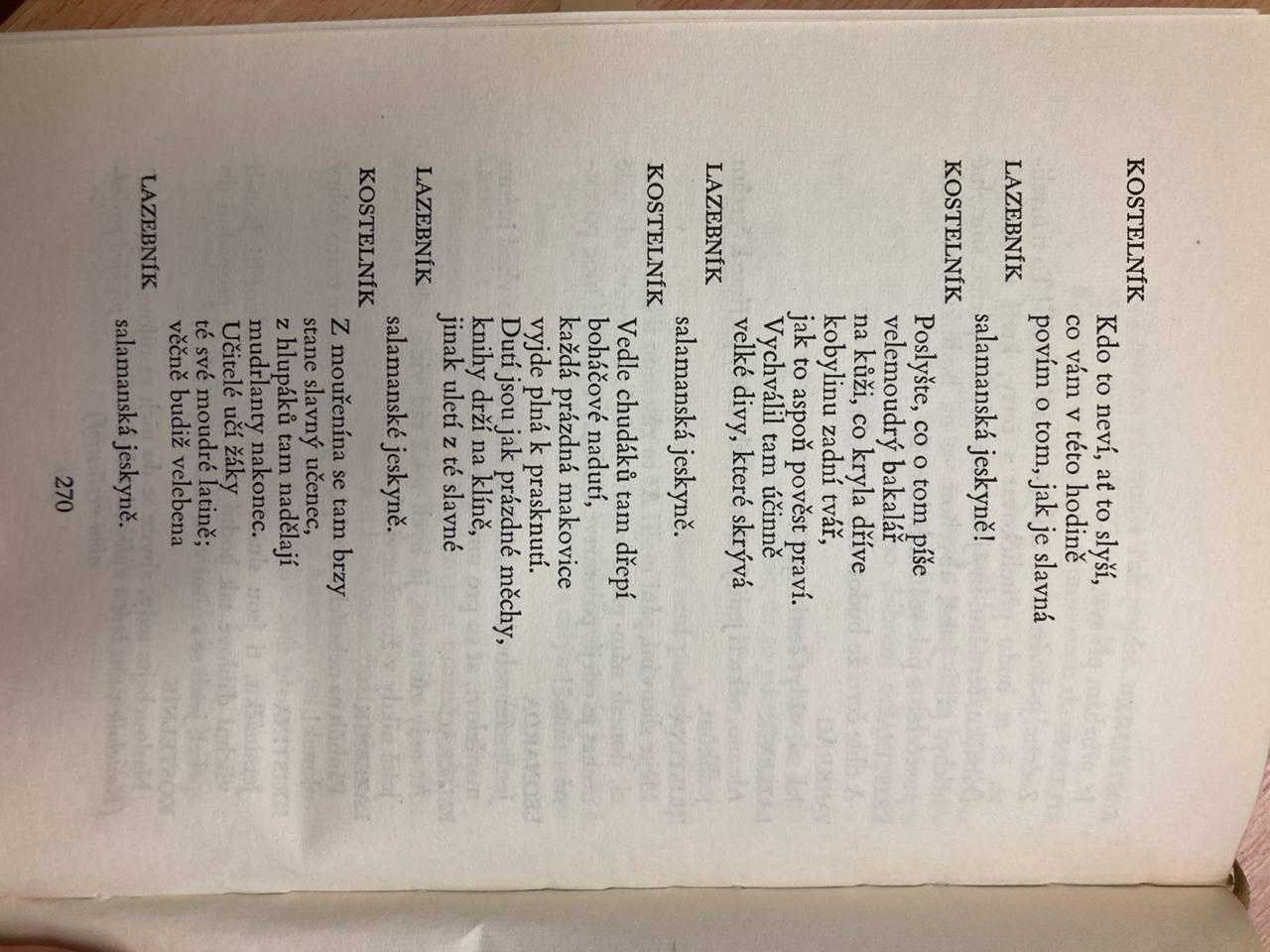 Žárlivý stařík(El viejo celoso)
Rozvodový soudce (El juez de divorcios)
Ovdovělý pasák (El rufián viudo)
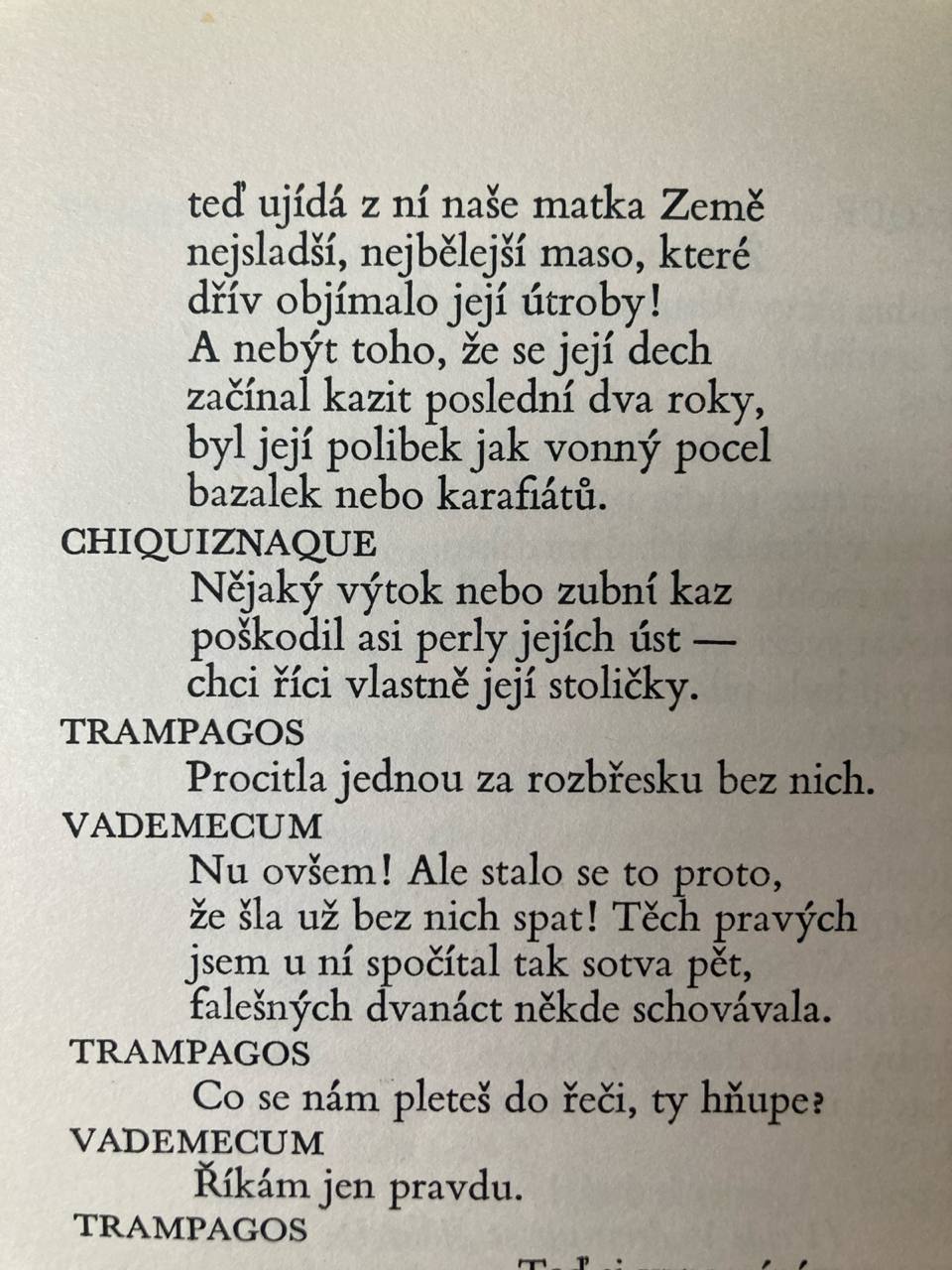 Volba rychtáře v obci Daganzo
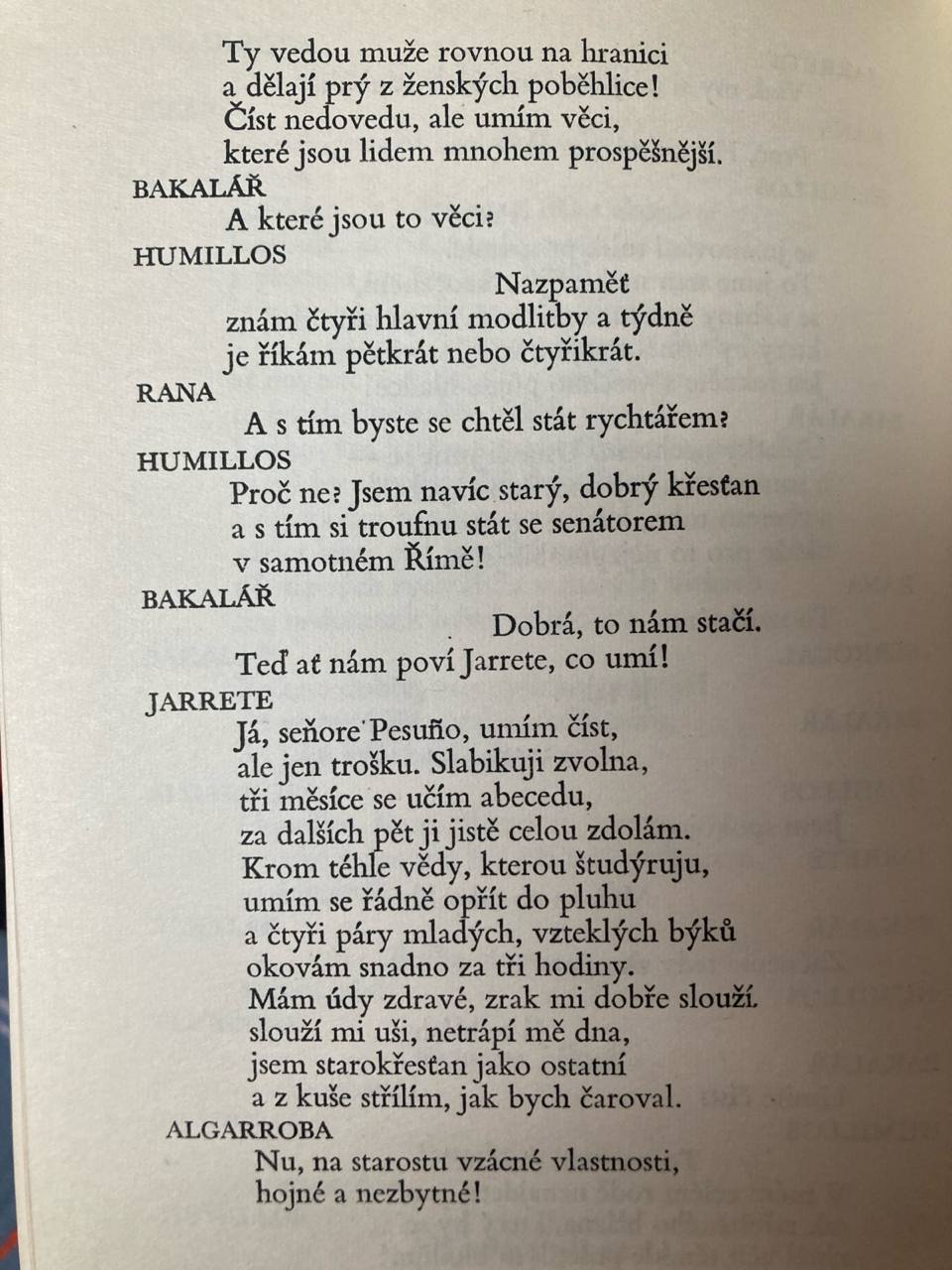